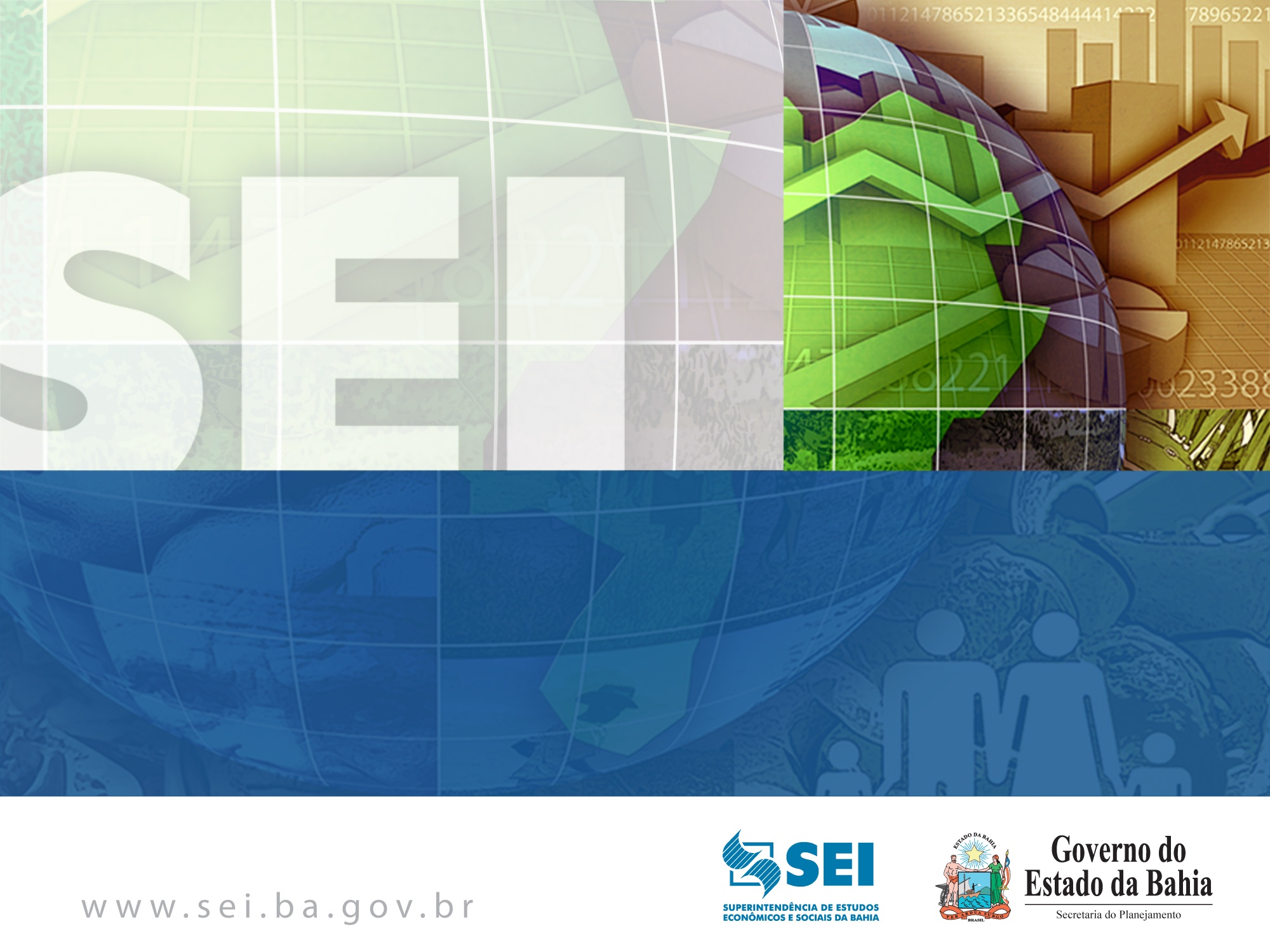 EMPREGO FORMAL NA BAHIA

PRINCIPAIS RESULTADOS DA RAIS 2016

Dipeq/Copes
Principais resultados: Bahia
Entre 2006 e 2016, segundo a Relação Anual de Informações Sociais (RAIS) do Ministério do Trabalho, a Bahia criou cerca de 490 mil empregos, o equivalente a um aumento de 29% em relação ao estoque de dezembro do início do período. Em 31/12/2016, foi registrado um estoque da ordem de aproximadamente 2,2 milhões de empregos formais (+2.171.345); 
   
Em termos absolutos, o período 2006-2016 foi marcado pela ampliação do estoque de emprego em todas as cinco regiões do país. A variação percentual da Bahia (29%) foi inferior a do Brasil (31%) e a do Nordeste (36,4%). Maranhão foi o estado nordestino que registrou a maior variação percentual (60%). Entre os estados dessa região, a Bahia ocupou a 6ª posição no ranking de geração de empregos em termos relativos. 

Em 2006, os setores de Administração Pública e Serviços ocuparam, respectivamente, a primeira e a segunda posição na participação relativa do estoque de empregos. Todavia, enquanto o que era o líder entre os segmentos reduziu sua participação, o segundo ampliou. O setor de Serviços  encerrou o ano de 2016 como o principal na composição do estoque de empregos formais do estado (cerca de 34% do estoque).

Em 2016 predominava a participação masculina (cerca de 56%) no estoque de emprego da Bahia. Porém, é importante ressaltar o acréscimo da participação feminina que passou de cerca de 42% em 2006, a 44%, em 2016.

Entre 2006 e 2016, mantêm-se a predominância dos indivíduos entre 25 a 39 anos no estoque de emprego formal da Bahia. O Ensino Médio Completo prevalece entre as classes de instrução, tendo sido ampliada sua participação de cerca de 46% para 58%. 

O rendimento médio nominal passou de R$ 1.020,3 em 2006, a R$ 2.404,7 em 2016. Apesar do aumento para  ambos os gêneros, as mulheres ainda permanecem em desvantagem quando o assunto é renda: em 2006 , a renda média da trabalhadora formal era cerca de 87% da renda dos homens – em 2016 houve um avanço, porém a renda média da trabalhadora formal permaneceu abaixo da renda dos homens (recebiam cerca 95% da renda masculina).

Em 2016, a Bahia registrou redução de 141.059 empregos formais em relação a 2015, significando uma contração de cerca de 6%. A Construção Civil foi o setor de maior compressão no estado (-15,4)%, bem como no Brasil (-18%) e no Nordeste (-21,4%).
Evolução do estoque de empregos em 31/12, Brasil e Grandes Regiões – 2006-2016
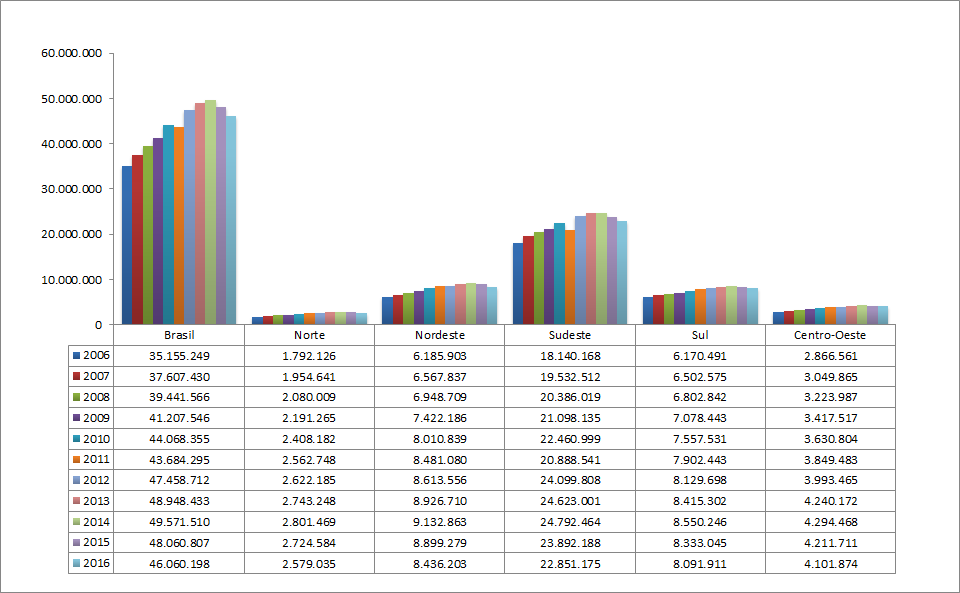 Fonte: Ministério do Trabalho - RAIS. Dados sistematizados pela SEI/Dipeq/Copes, 2017.
Variação percentual do estoque de empregos em 31/12,Brasil e Grandes Regiões – 2006-2016
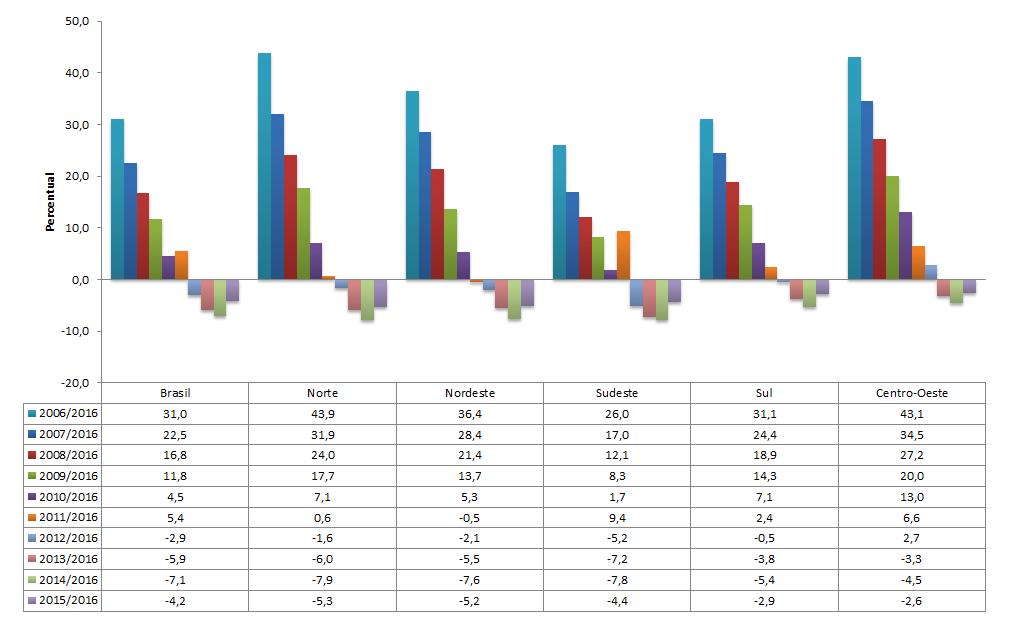 Fonte: Ministério do Trabalho - RAIS. Dados sistematizados pela SEI/Dipeq/Copes, 2017.
Evolução do estoque de empregos em 31/12,Brasil, Nordeste e Bahia – 2006-2016
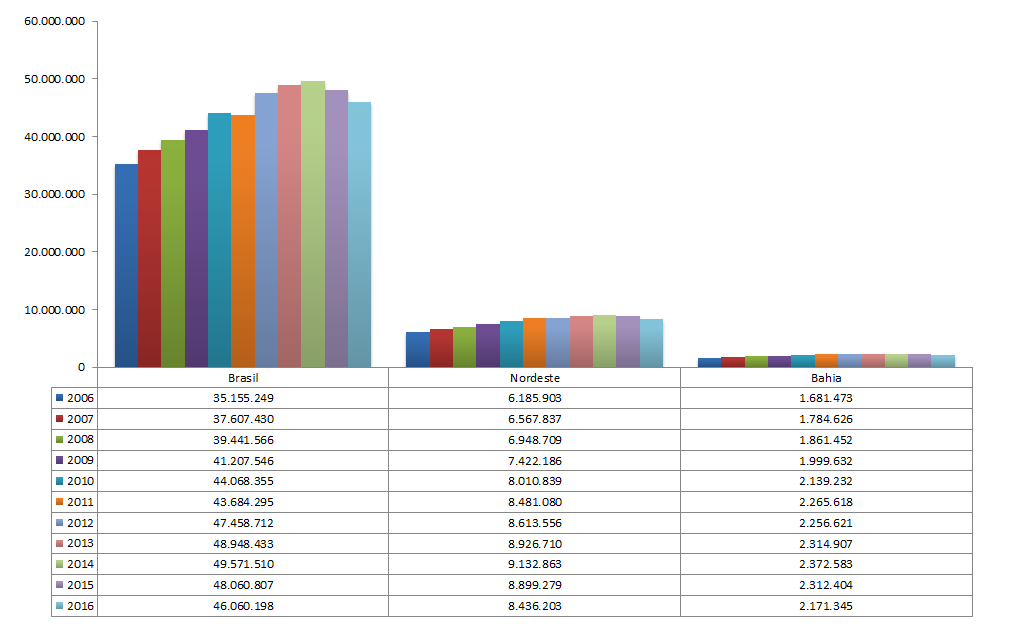 Fonte: Ministério do Trabalho – RAIS. Dados sistematizados pela SEI/Dipeq/Copes, 2017
Variação percentual do estoque de empregos em 31/12,  Brasil, Nordeste e Bahia – 2006-2016
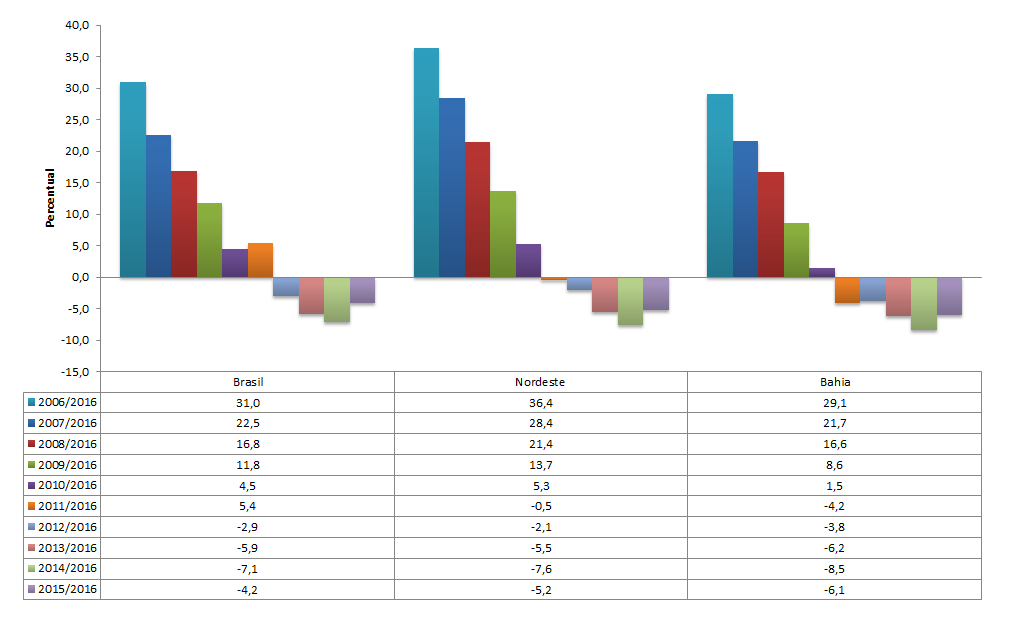 Fonte: Ministério do Trabalho - RAIS. Dados sistematizados pela SEI/Dipeq/Copes, 2017.
Evolução do estoque de empregos em 31/12,Estados nordestinos – 2006-2016
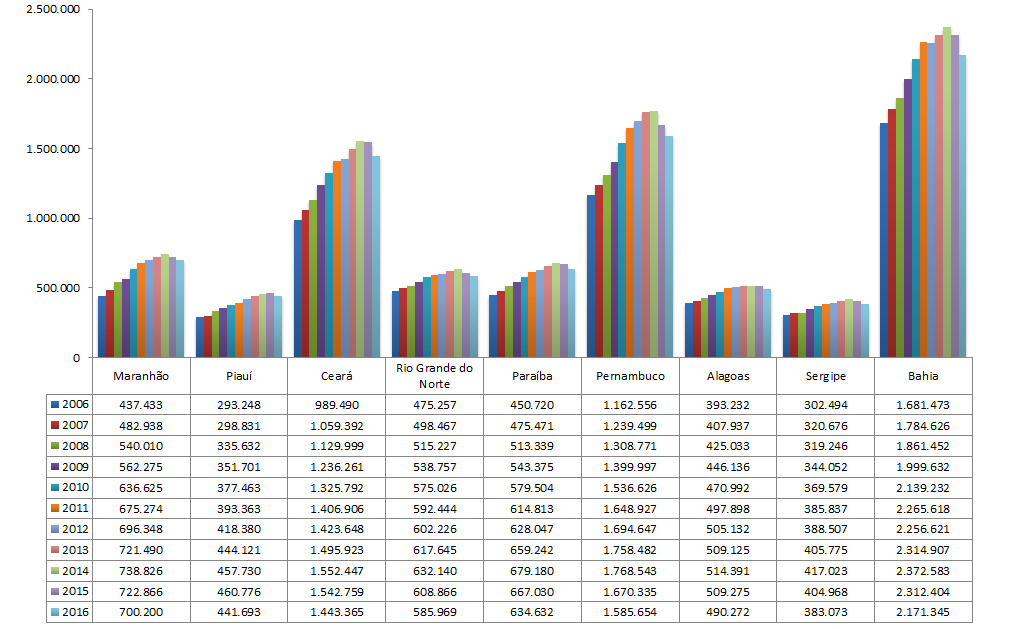 Fonte: Ministério do Trabalho - RAIS. Dados sistematizados pela SEI/Dipeq/Copes, 2017.
Variação percentual do estoque de empregos em 31/12,Estados nordestinos – 2006-2016
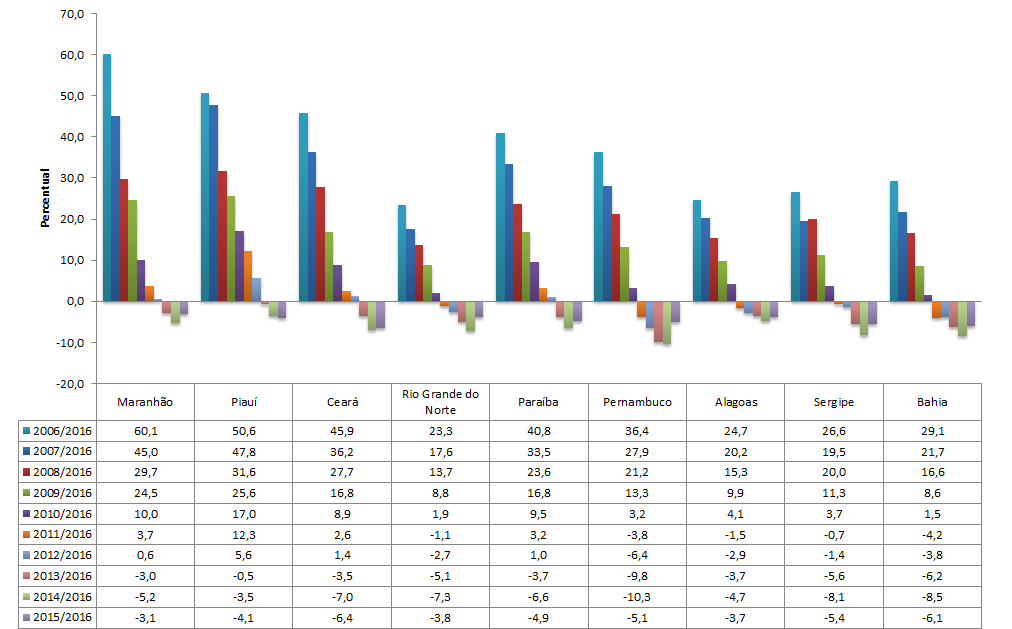 Fonte: Ministério do Trabalho - RAIS. Dados sistematizados pela SEI/Dipeq/Copes, 2017.
Evolução do estoque de empregos em 31/12Bahia – 2006-2016
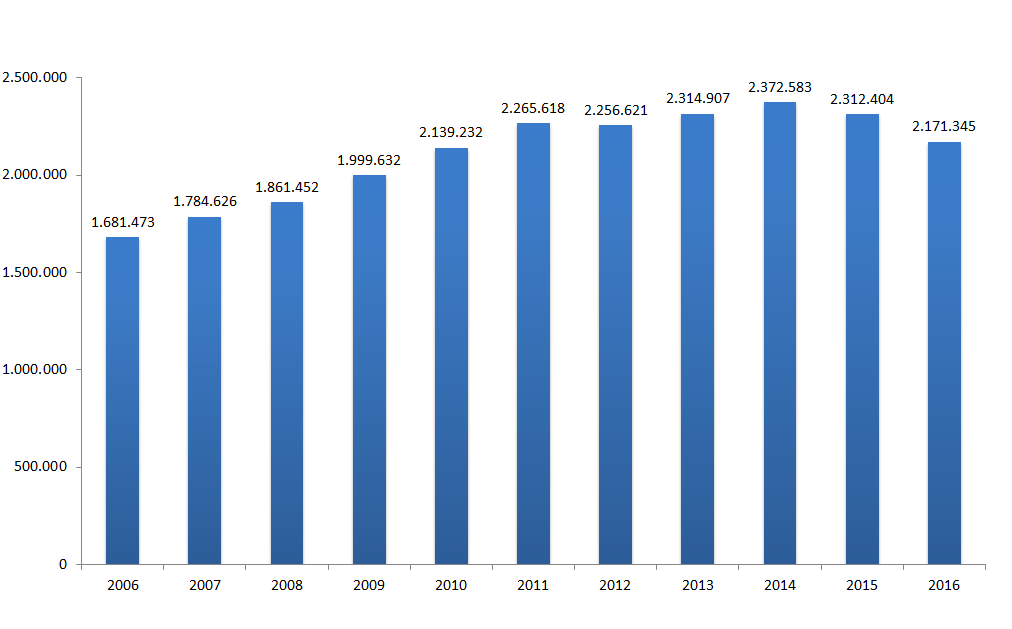 Fonte: Ministério do Trabalho - RAIS Dados sistematizados pela SEI/Dipeq/Copes, 2017.
Participação relativa do estoque de empregos em 31/12, por setor de atividade - Bahia – 2006-2016
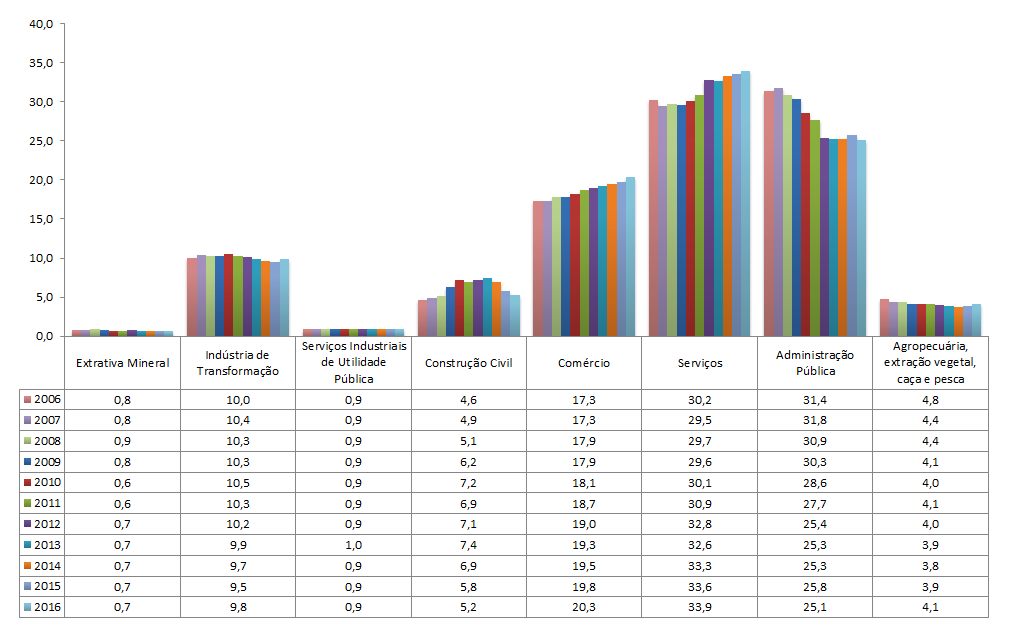 Fonte: Ministério do Trabalho - RAIS. Dados sistematizados pela SEI/Dipeq/Copes, 2017.
Variação percentual do estoque de empregos em 31/12,  por setor de atividade - BR, NE, BA -2015/2016
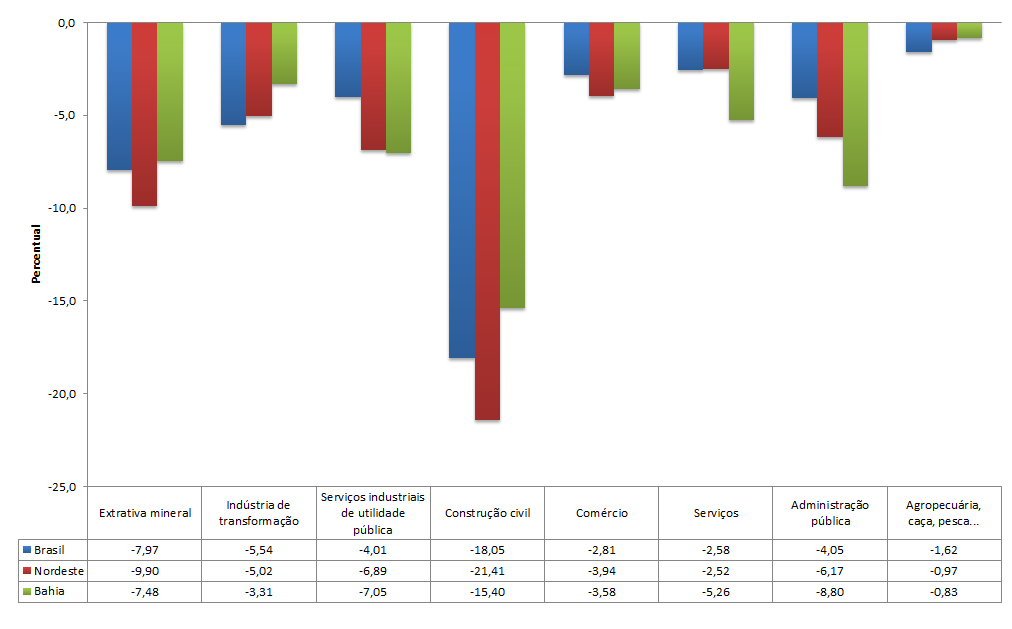 Fonte: Ministério do Trabalho - RAIS. Dados sistematizados pela SEI/Dipeq/Copes, 2017.
Variação percentual do estoque de empregos em 31/12, por setor de atividade - CE, PE e BA – 2015/2016
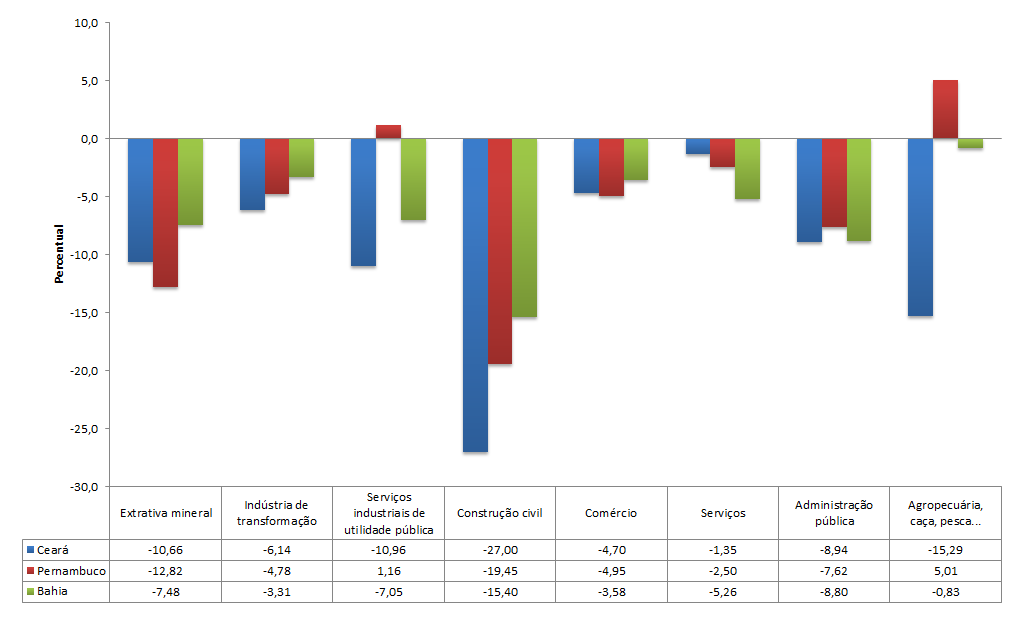 Fonte: Ministério do Trabalho - RAIS. Dados sistematizados pela SEI/Dipeq/Copes, 2017.
Participação relativa do estoque de empregos em 31/12, por gênero - Bahia - 2006-2016
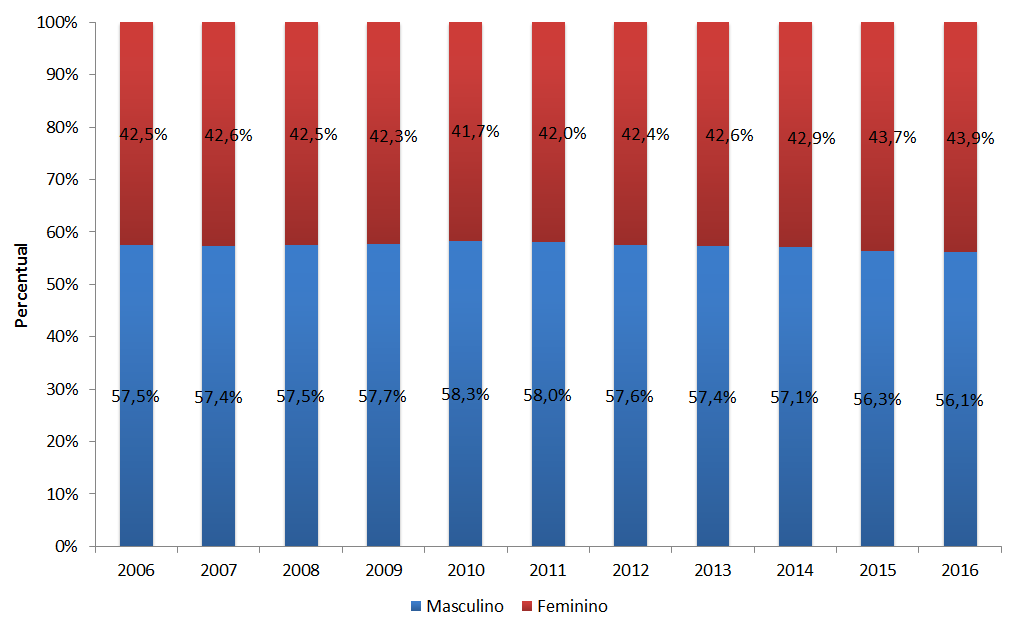 Fonte: Ministério do Trabalho - RAIS. Dados sistematizados pela SEI/Dipeq/Copes, 2017.
Participação relativa do estoque de empregos em 31/12, por faixa etária – Bahia - 2006-2016
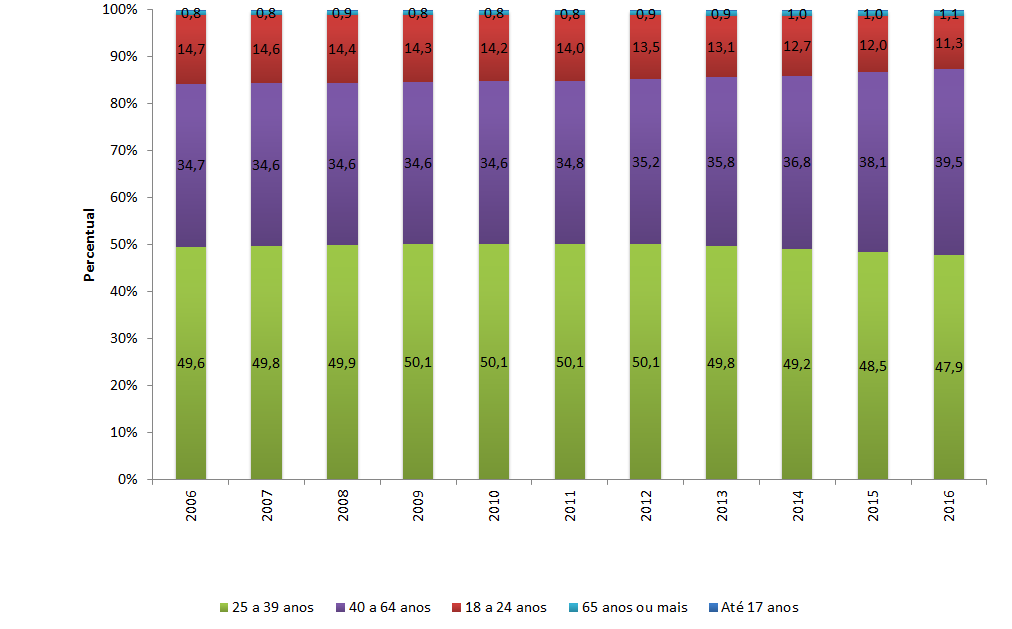 Fonte: Ministério do Trabalho - RAIS. Dados sistematizados pela SEI/Dipeq/Copes, 2017.
Participação relativa do estoque de empregos em 31/12, por grau de instrução – Bahia - 2006-2016
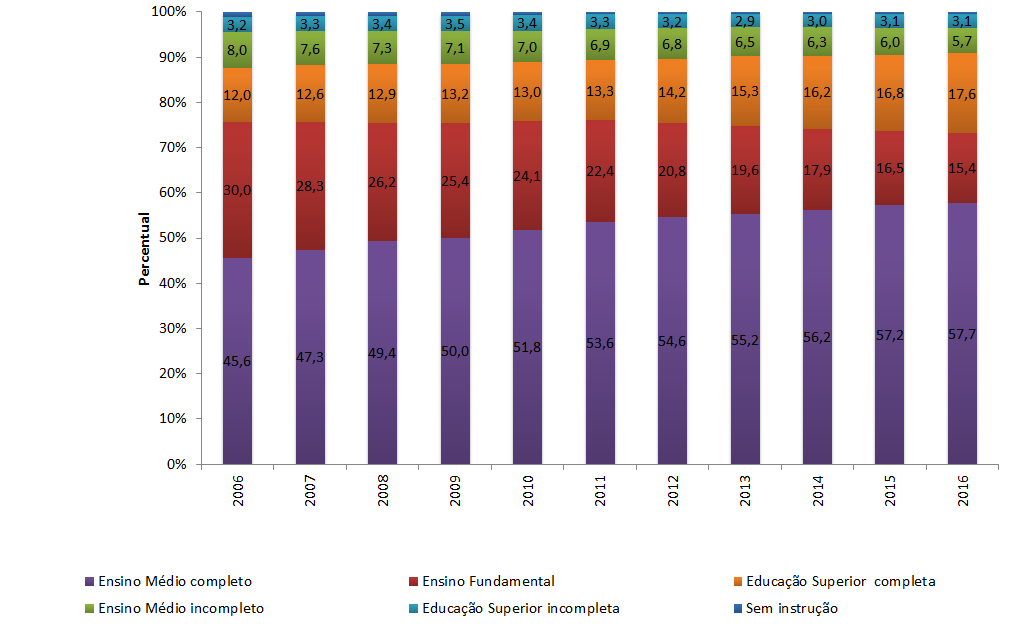 Fonte: Ministério do Trabalho - RAIS. Dados sistematizados pela SEI/Dipeq/Copes, 2017.
Evolução relativa do estoque de empregos em 31/12, por grau de instrução, segundo gênero - Bahia - 2014-2015
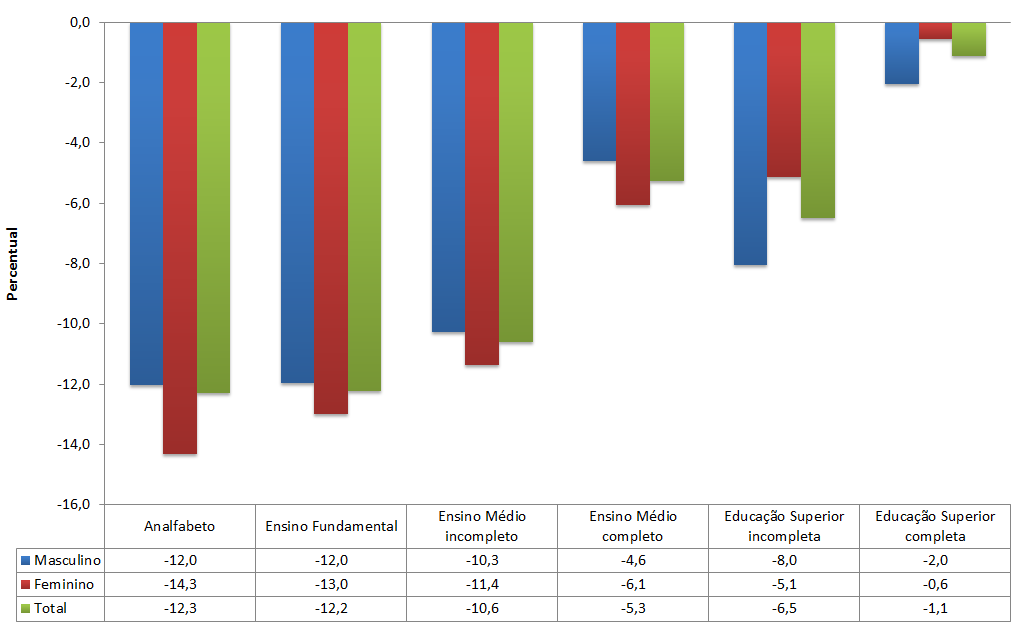 Fonte: Ministério do Trabalho - RAIS. Dados sistematizados pela SEI/Dipeq/Copes, 2017.
Participação relativa do estoque de empregos em 31/12, por tipo de vínculo - Estados nordestinos – 2015
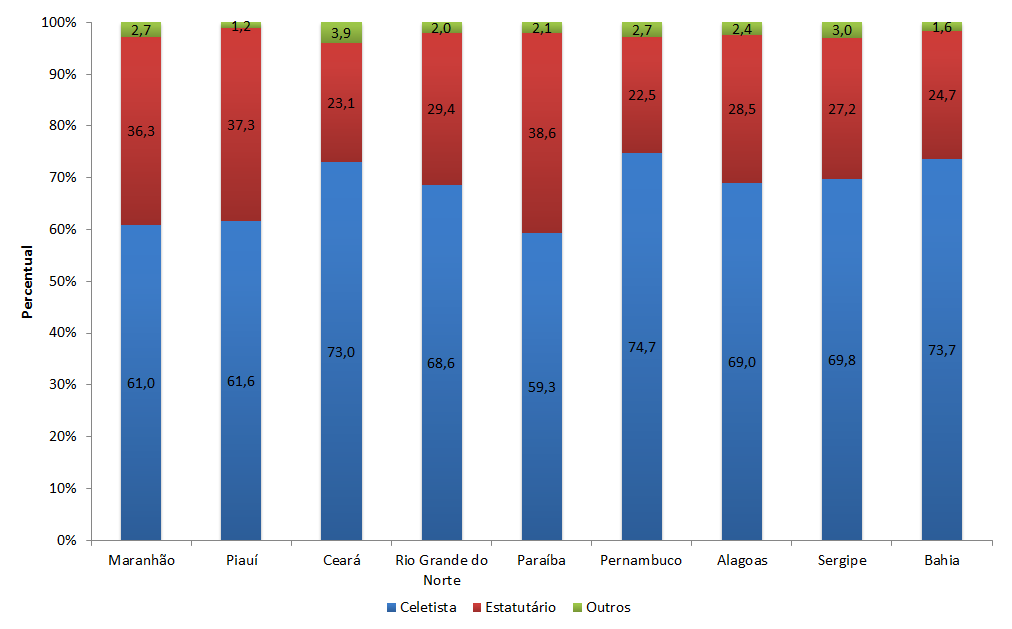 Fonte: Ministério do Trabalho - RAIS. Dados sistematizados pela SEI/Dipeq/Copes, 2017.
Evolução do rendimento nominal médio em dezembroBahia, Nordeste e Brasil – 2006-2016
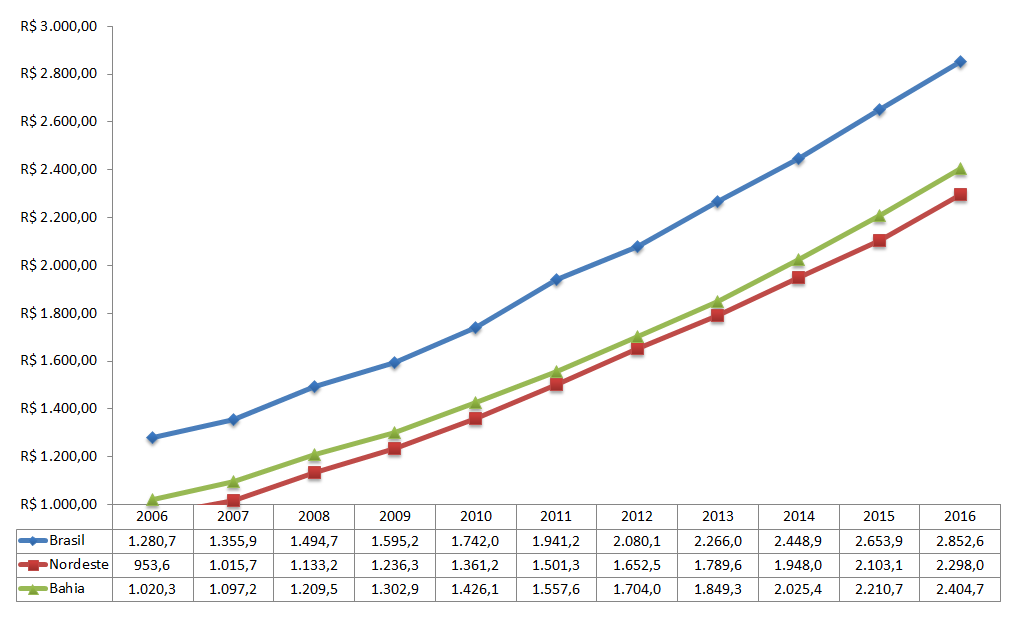 Fonte: Ministério do Trabalho - RAIS Dados sistematizados pela SEI/Dipeq/Copes, 2017.
Evolução do rendimento real médio em dezembroBahia, Nordeste e Brasil – 2006-2016
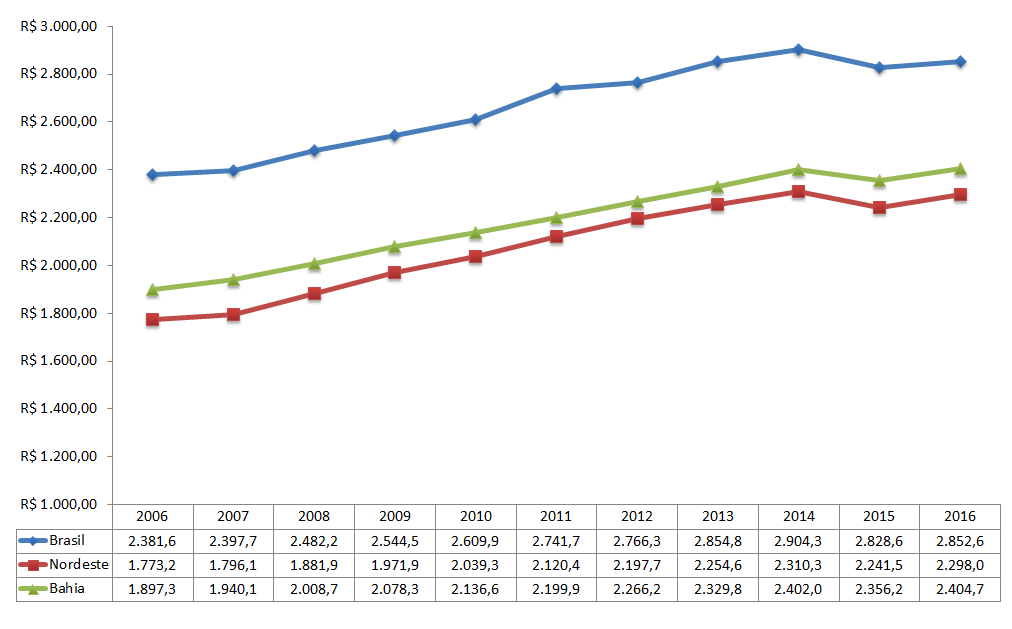 Fonte: Ministério do Trabalho - RAIS Dados sistematizados pela SEI/Dipeq/Copes, 2017.
Nota: Valores deflacionados pelo INPC em relação a dezembro de 2016.
Evolução do rendimento nominal médio em dezembroEstados nordestinos – 2006-2016
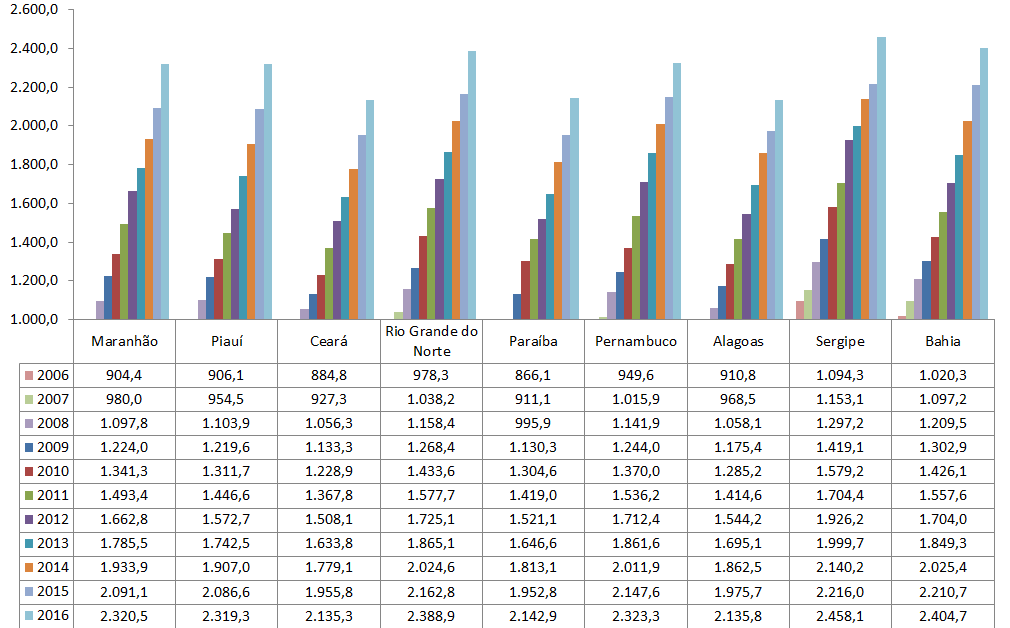 Fonte: Ministério do Trabalho - RAIS. Dados sistematizados pela SEI/Dipeq/Copes, 2017.
Evolução do rendimento real médio em dezembroEstados nordestinos – 2006-2016
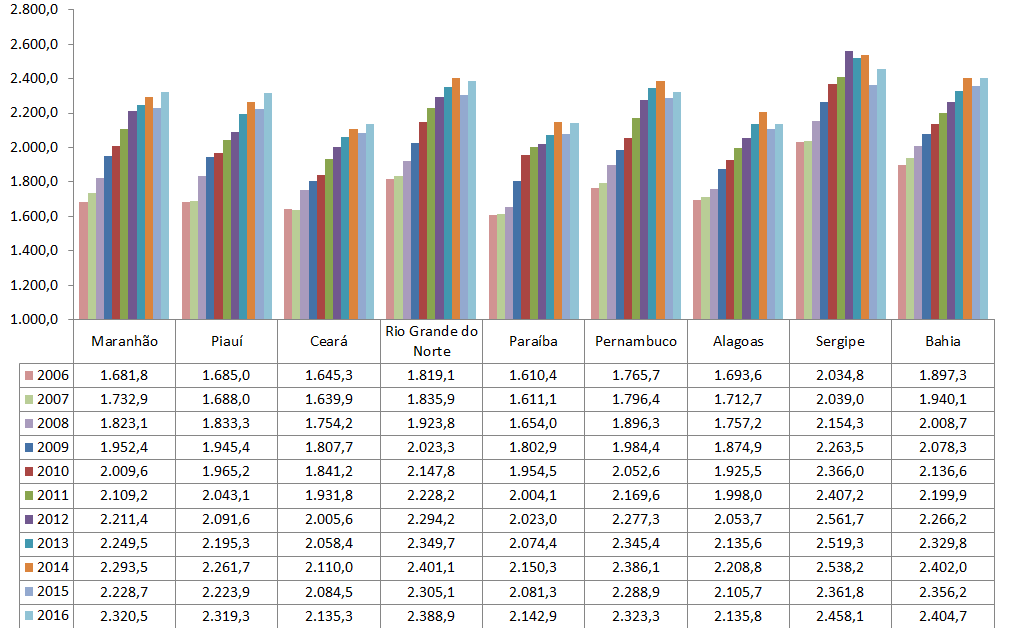 Fonte: Ministério do Trabalho - RAIS. Dados sistematizados pela SEI/Dipeq/Copes, 2017.
Nota: Valores deflacionados pelo INPC em relação a dezembro de 2016.
Evolução do rendimento nominal médio em dezembro, por gênero - Bahia – 2006-2016
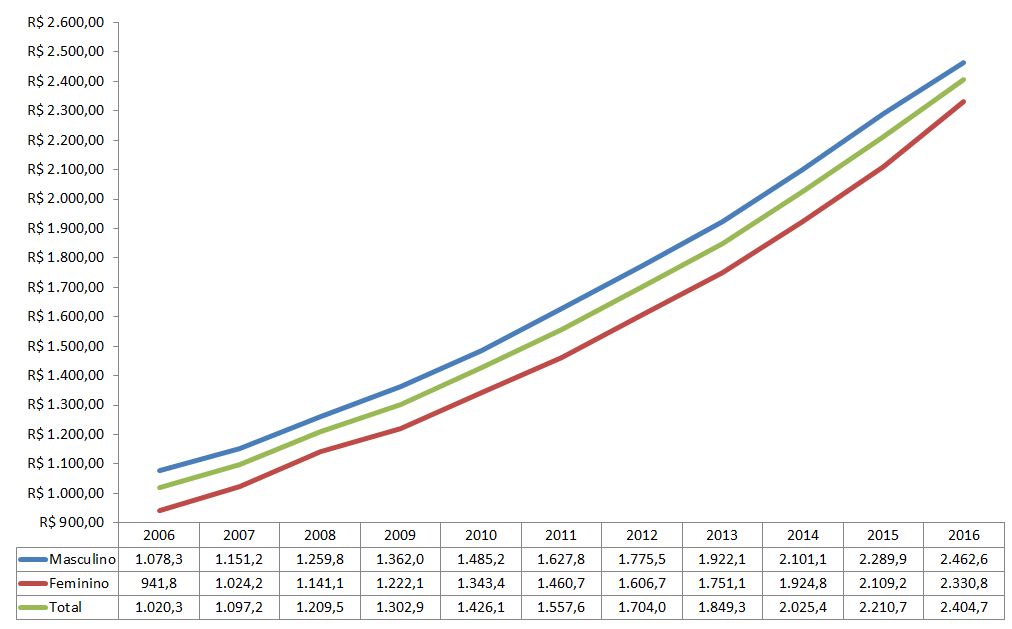 Fonte: Ministério do Trabalho - RAIS. Dados sistematizados pela SEI/Dipeq/Copes, 2017.
Evolução do rendimento real médio em dezembro, por gênero - Bahia – 2006-2016
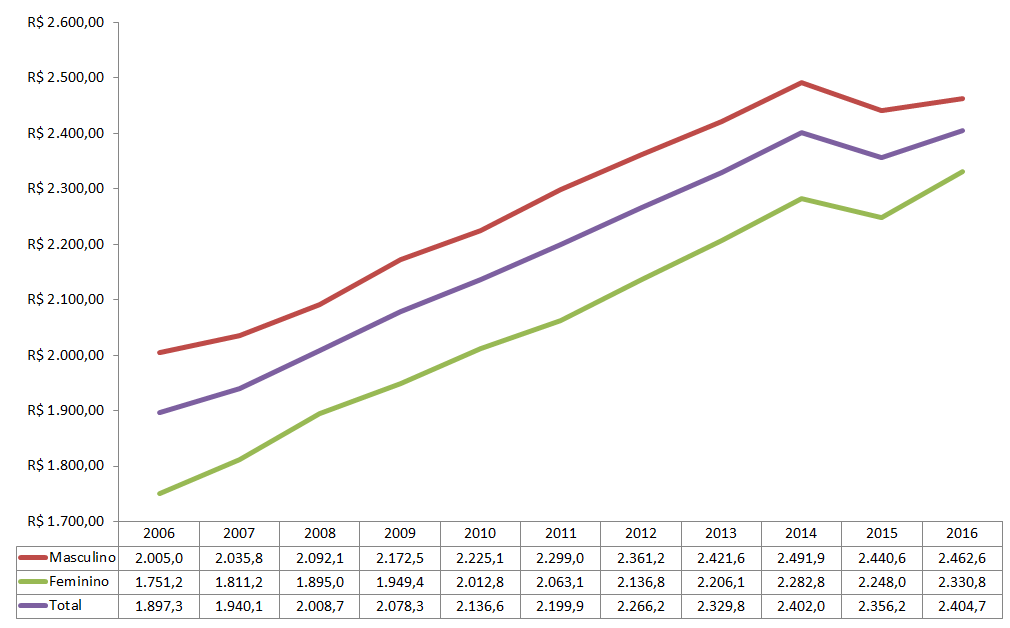 Fonte: Ministério do Trabalho - RAIS. Dados sistematizados pela SEI/Dipeq/Copes, 2017.
Notas: Valores deflacionados pelo INPC em relação a dezembro de 2016.
Evolução do rendimento médio nominal em dezembro, por setor de atividade - Bahia – 2006-2016
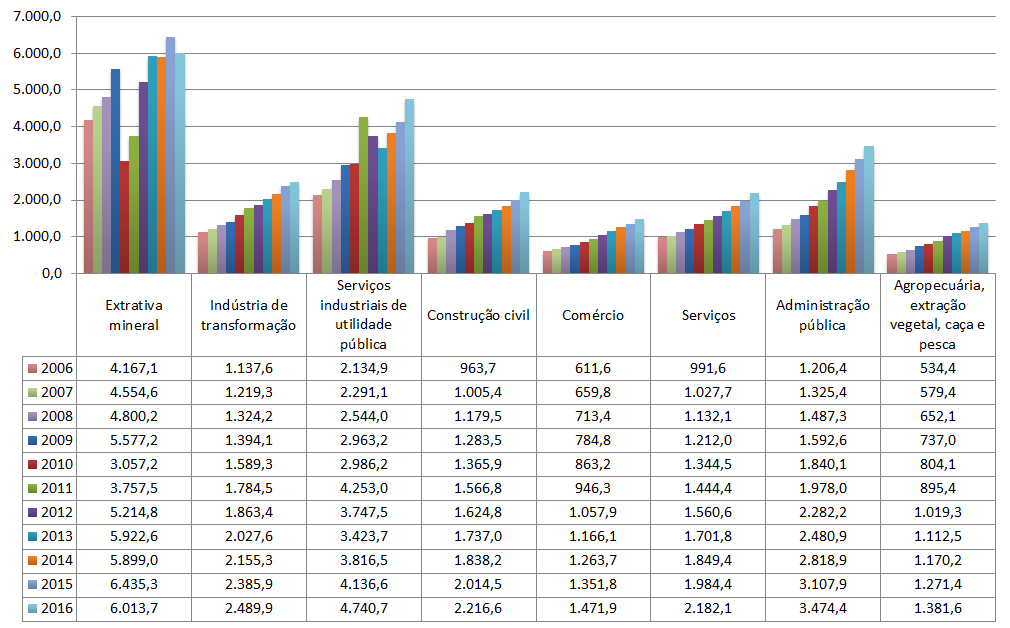 Fonte: Ministério do Trabalho - RAIS. Dados sistematizados pela SEI/Dipeq/Copes, 2017.
Evolução do rendimento médio real em dezembro, por setor de atividade - Bahia – 2006-2016
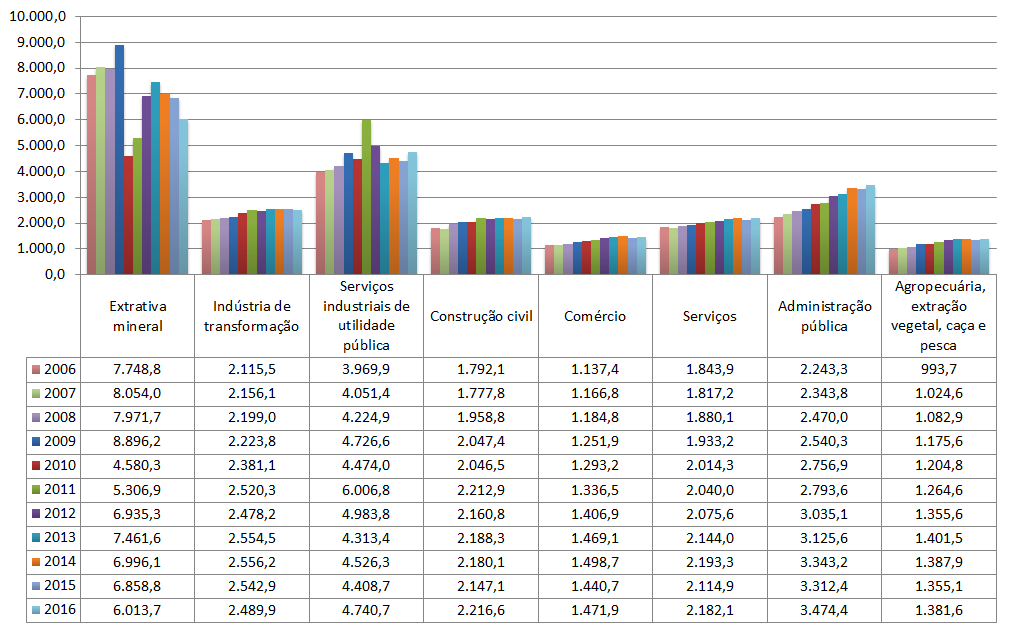 Fonte: Ministério do Trabalho - RAIS. Dados sistematizados pela SEI/Dipeq/Copes, 2017.
Notas: Valores deflacionados pelo INPC em relação a dezembro de 2016.
Elaboração


Diretoria de Pesquisas (Dipeq)
Armando castro

Coordenação de Pesquisas Sociais (Copes)
Guillermo Etkin